The Present Simple Tense.
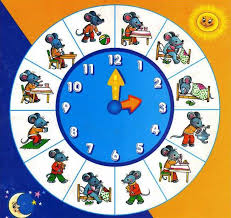 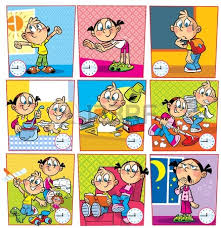 Презентацию выполнила Петрова Т.Н., учитель англ. языка СОШ №5, г. Петрозаводск.
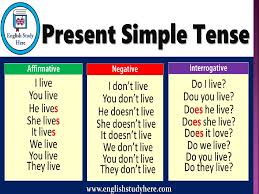 Употребление Present Simple
Регулярно повторяющиеся , повседневные действия
She usually plays tennis at the weekend.- Она обычно играет в теннис по выходным.
Постоянные состояния
She likes sweets. – Она любит конфеты.
Непреложные истины и законы природы
The sun sets in the west.- Солнце садится на западе.
Present Simple.
Present Simple
Present Simple.
Present Simple.
Present Simple.
Present Simple.
Present Simple.
Present Simple.
Thank you for attention.
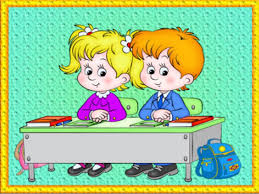 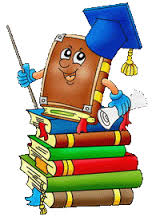